PRME Chapter UK & Ireland Preparing your 2025 SIP Report
Tuesday 8 April 2025 Dr Laura Steele (laura.steele@qub.ac.uk)                                                             Queen’s Business School, PRME UK & Ireland Chapter Vice-Chair
Welcome & Overview 
Background & Context
SIP Policy & SIP Resources
The PRME Commons 
Primary Changes from 2024
Key Terminology & Types of Evidence
Content of the 2025 SIP Report
FAQs
What Next?
Agenda
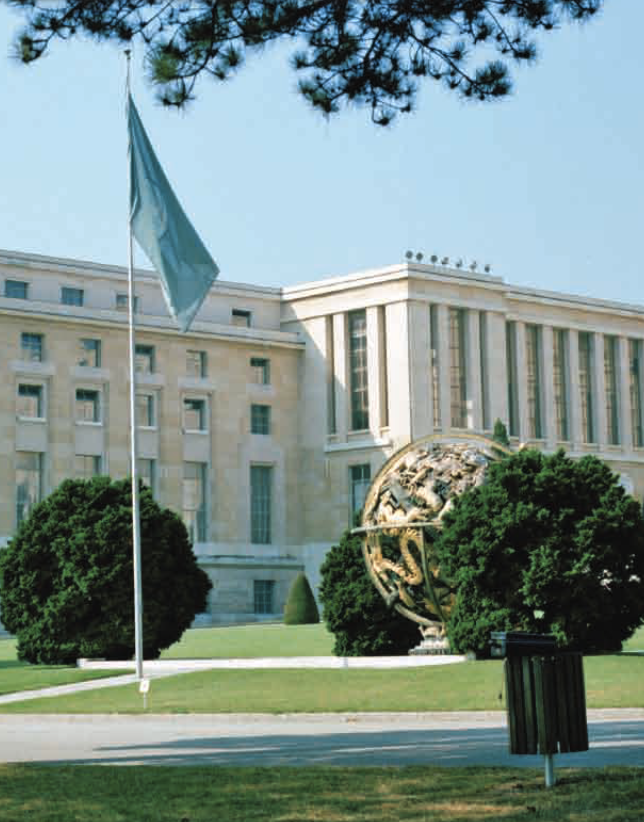 Background & Context
It was widely acknowledged that the SIP reporting process required reform to be fit for purpose in an increasingly complex, fast paced, and data-driven world. 
As a result, the PRME SIP Impact Sub-Committee was formed in 2020. They developed a new SIP reporting ‘logic’, which was subject to extensive consultation (including in UK & I in 2022). 
A pilot took place in 2023, with the new SIP reporting process (referred to as “SIP 2.0”) formally launched in 2024. 
The UK & I held several workshops to help Signatories prepare for SIP 2.0 and provided extensive feedback to the Secretariat. 
There are further refinements to the SIP process, content, and submission platform (the PRME Commons) for 2025…
SIP Policy
The SIP reporting period opened on 31 March 2025 and will close on 30 September 2025. 
The 2025 SIP should cover the 2024 calendar year (BUT it is understood that this may cause issues for some institutions who to do their reporting on an academic year basis–see the SIP FAQs). 
Signatories must answer all the questions, upload all the objects, and complete all the narratives required for each Principle to have a complete submission. Not all question responses will require object uploads or narratives. 
New joiners do not need to submit a SIP until the year after joining. For example, Signatories joining PRME in 2025 do not need to submit a SIP until 2026.
Signatories, excluding new joiners, who fail to submit a SIP within the submission period will be listed as ‘Non-communicating’ on their Signatory profile.
‘Non-communicating’ Signatories who do not submit a late SIP by 31 December 2025 will be ‘Delisted’ from PRME in 2026.
You can read the full PRME SIP Policy here.
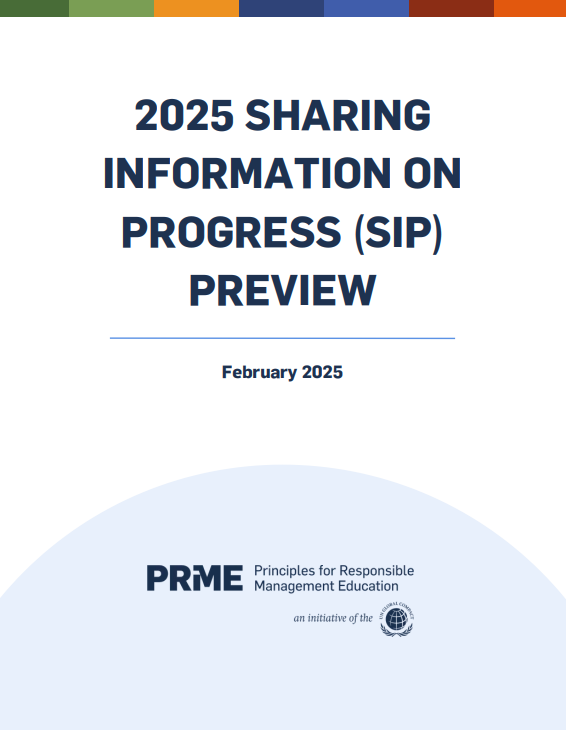 SIP Resources
There are helpful resources available to support the development of your SIP:
The ‘SIP Preview’ is available in both PDF and Excel format here. 
In addition, the following videos are available on YouTube:
2025 SIP Informational Webinar
SIP Submission Kick-off & Step-by-Step Guide 
PRME Commons: An Introduction to Evidence
To keep up-to-date about PRME Global SIP events, make sure to sign up to the newsletter here.
A comprehensive digital platform to support PRME’s work in
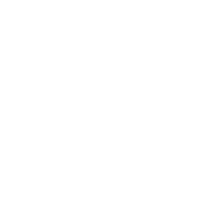 CREATING
ORGANIZING
SHARING
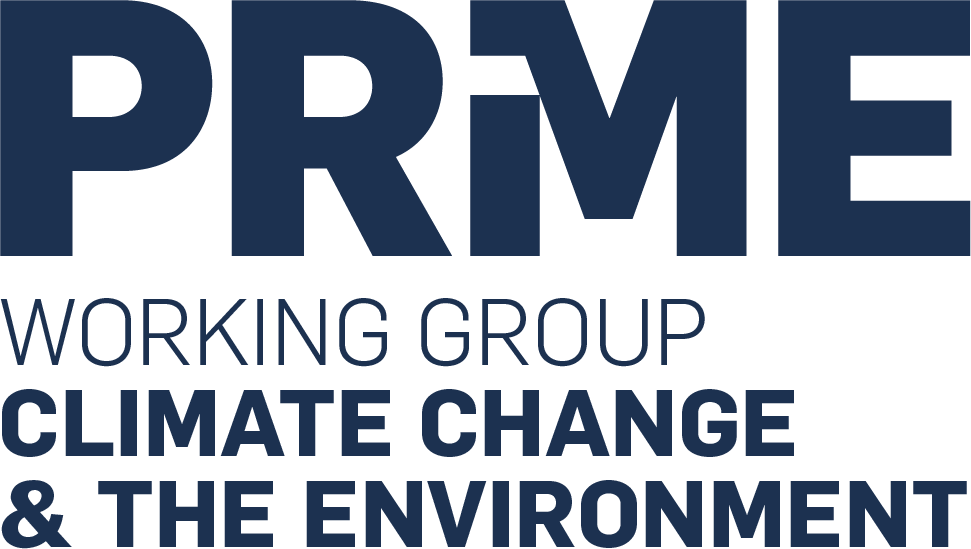 Commons
Responsible Management Education content and SIP reporting to foster
If you cannot access the PRME Commons, email commons@unprme.org
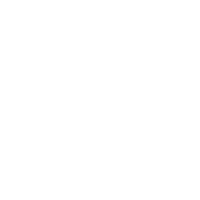 COMMUNICATION
RECOGNITION
COLLABORATION
within the global RME community.
The Commons
PROGRESS
Layer 3
PRME SIP dashboard with unique institutional profile
INFORMATION
Library of educational & pedagogical materials
Layer 2
PRME Resource Sharing Community
Peer to peer learning with continuous content improvement
SHARING
Layer 1  
PRME self-reporting tool (SIP 2.0) and repository
Primary Changes from 2024
According to the PRME Secretariat, key changes for 2025 include:
Simplification of evidence in SIP reports (“objects” and “narratives” are now “evidence”). 
The introduction of “prompts”. Questions are closed-ended and do not require evidence to answer (e.g., multiple-choice or short answer responses). In contrast, prompts require a response in the form of evidence (e.g., an attachment, narrative, image, course, research project, award). 
Demonstrating progress and reflection. Questions and prompts are organised into two distinct categories under each Principle: Progress and Reflection. All questions and prompts under the Reflection tab will be optional in 2025. 
A new ‘Getting Started’ section. This includes foundational information about the Signatory, including key details and basic institutional data. 
New Profile Types, User Flows, and User Roles. 
Later in the year, the Secretariat have advised that new design functionality will be added allowing for the creation of more polished, visually appealing reports.
Primary Changes from 2024Progress & Reflect
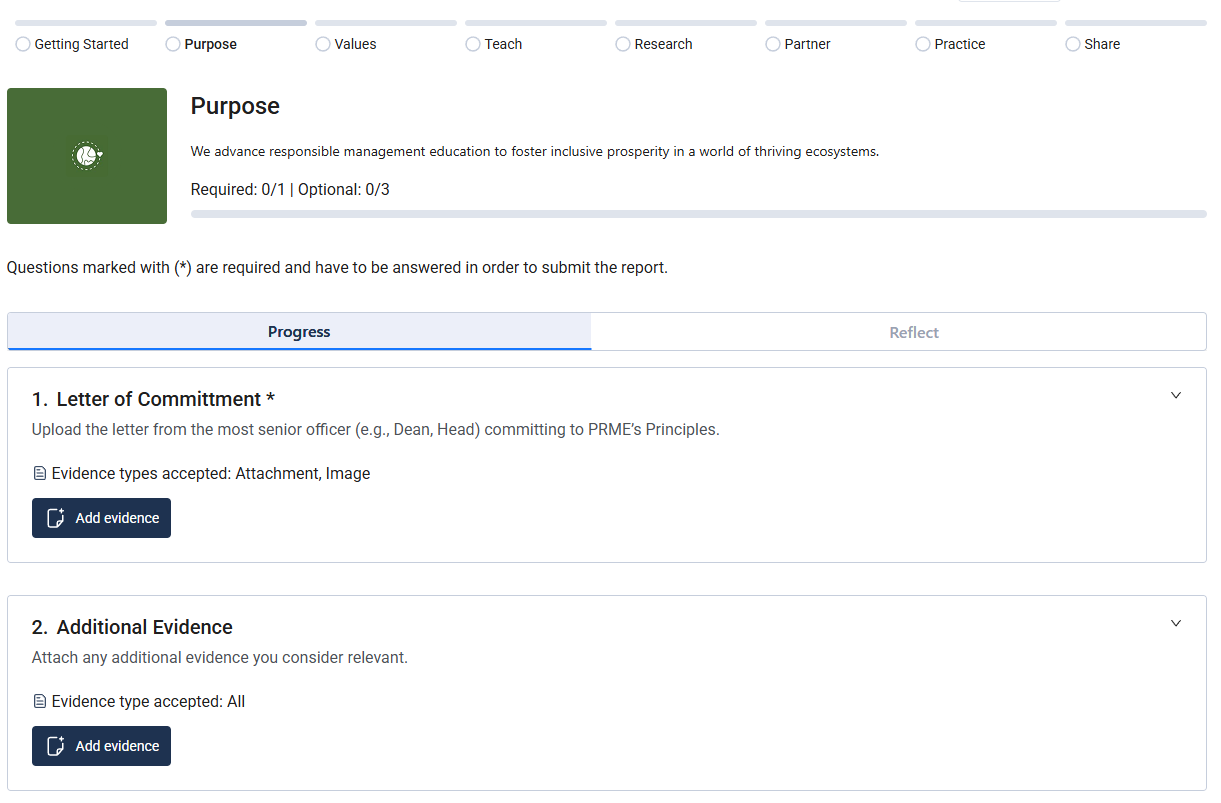 Primary Changes from 2024Invites to Contribute
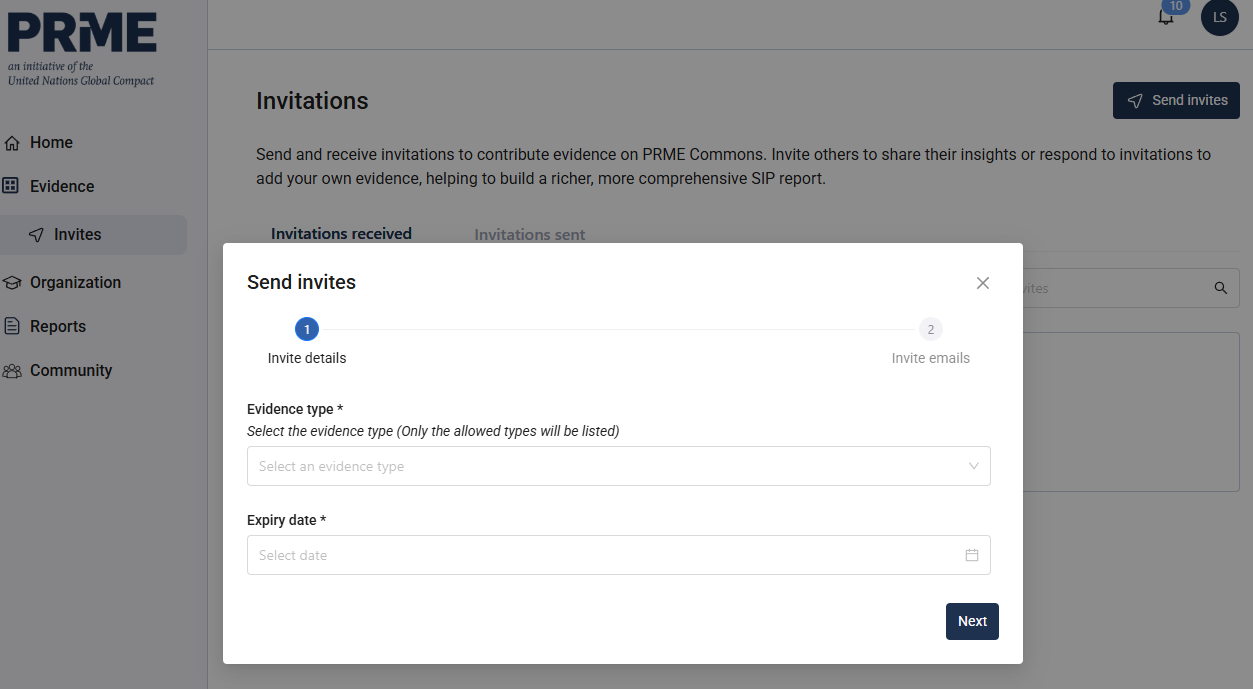 Primary Changes from 2024Invites to Contribute
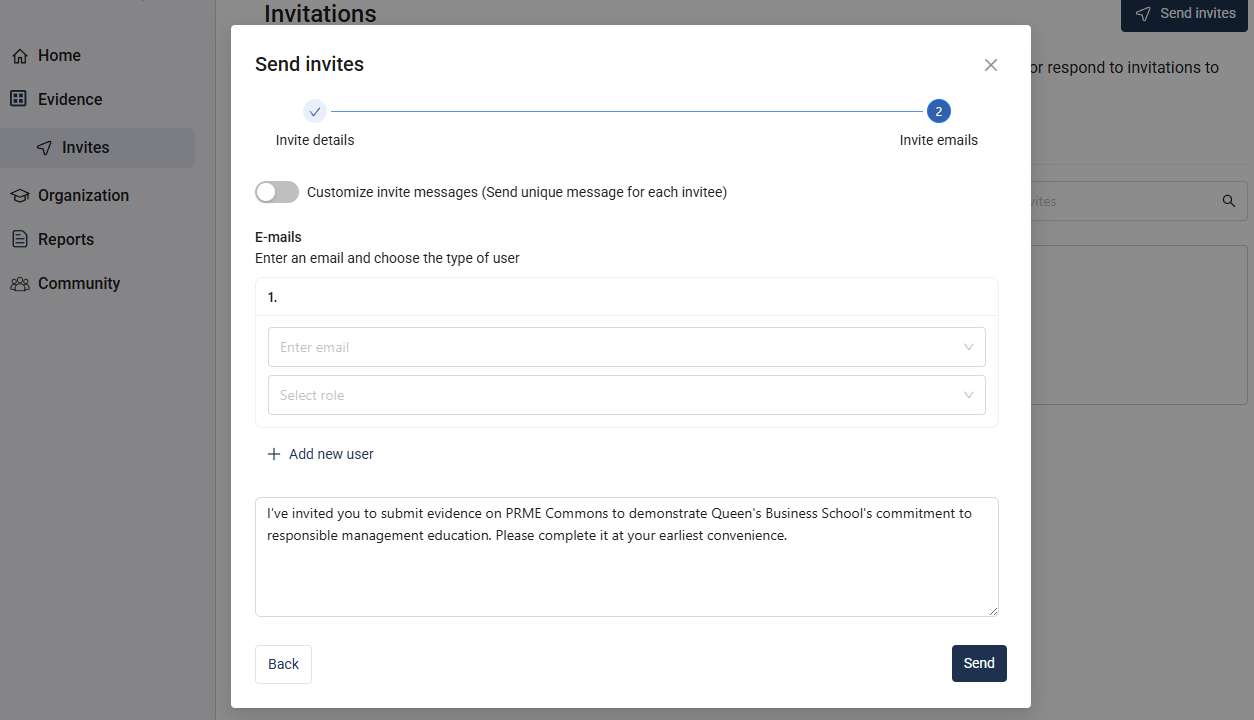 Key Terminology
Source: PRME SIP Preview 2025
Types of Evidence
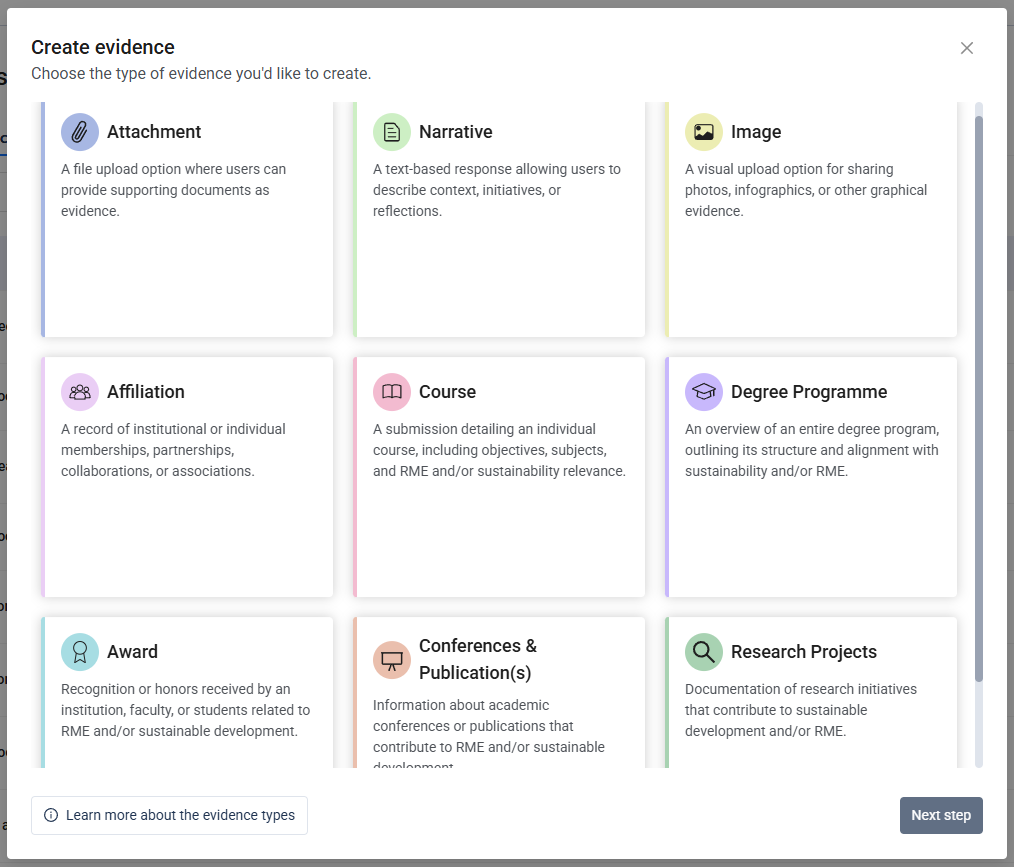 Click the information icon for more guidance on and examples of each type of evidence.
When in your report, if you select “Add Evidence” it will automatically direct you to the accepted forms of evidence for that specific prompt.
Types of Evidence
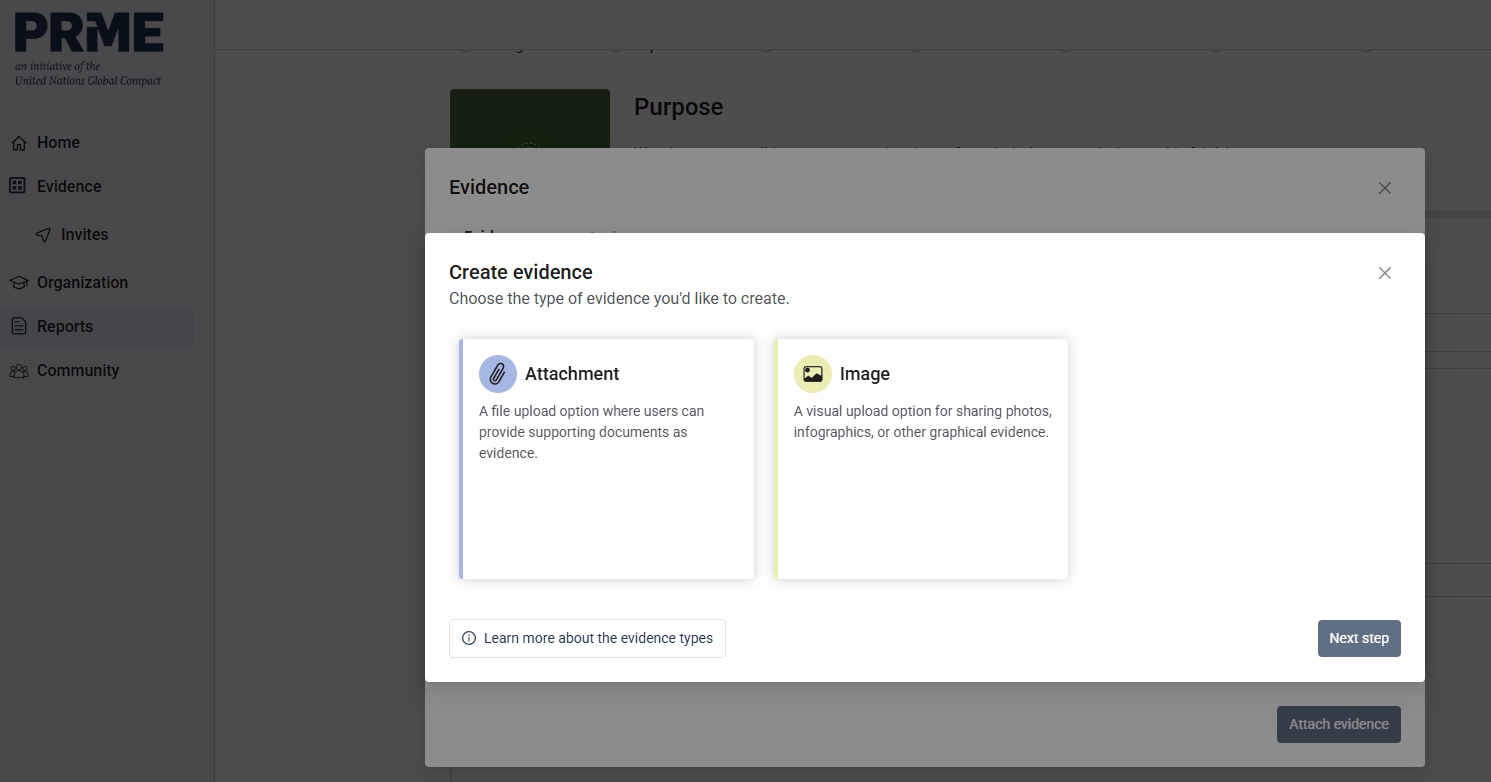 Content of the 2025 SIP
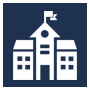 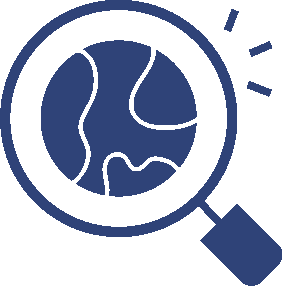 RESEARCH
Mandatory: Questions: 4 | Prompts: 0
Optional: Questions 2 | Prompts 5
GETTING STARTED
Mandatory: Questions: 2 | Prompts: 4
Optional: Questions 8 | Prompts 5
PURPOSE
Mandatory: Questions: 0 | Prompts: 1
Optional: Questions: 2 | Prompts 0
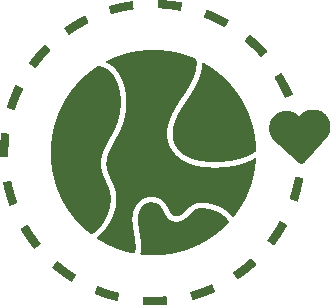 PARTNER
Mandatory: Questions: 2 | Prompts: 0
Optional: Questions: 1 | Prompts 2
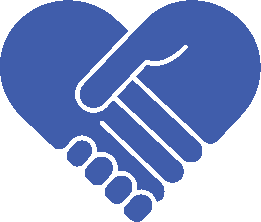 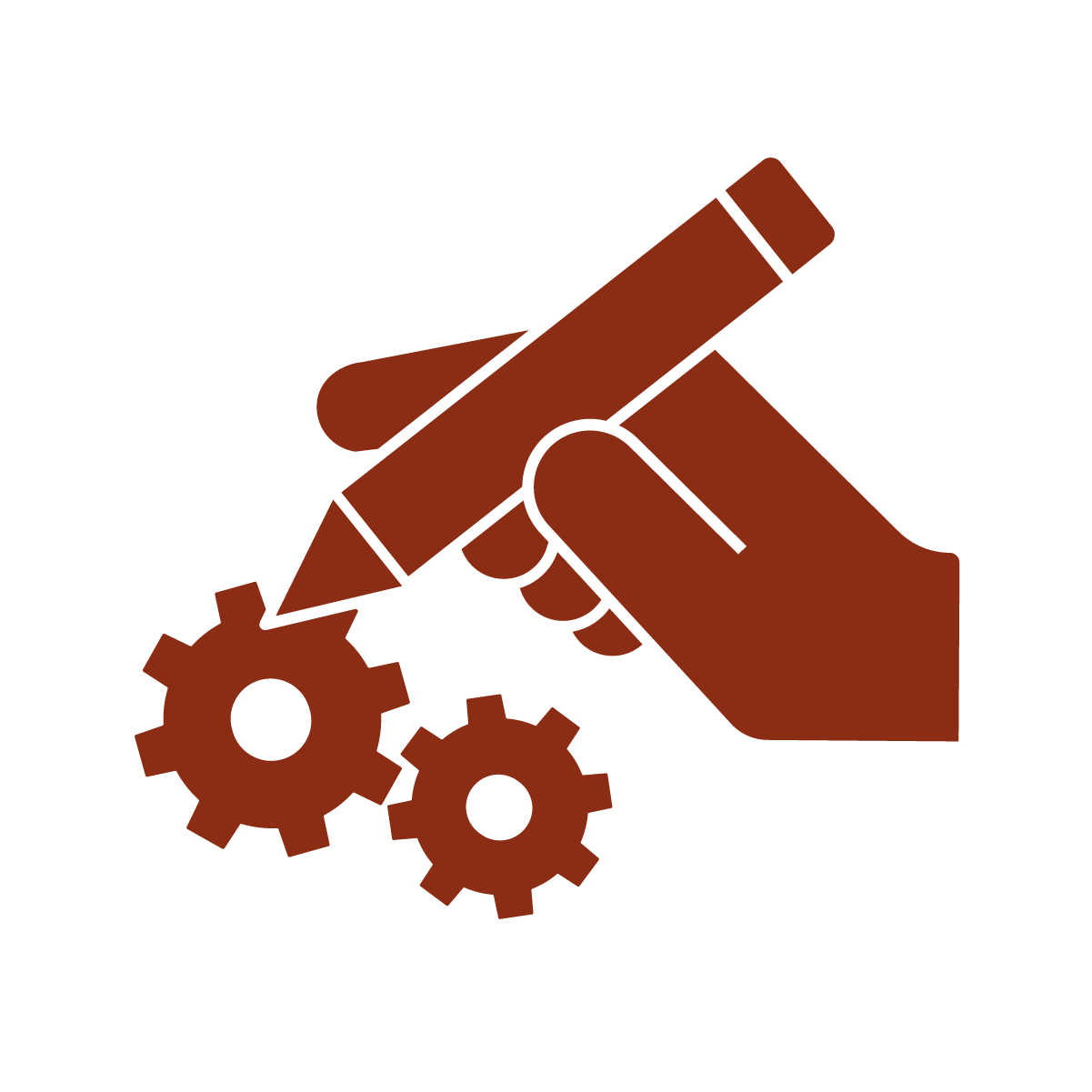 VALUES
Mandatory: Questions: 1 | Prompts: 0
Optional: Questions: 3 | Prompts 3
PRACTICE
Mandatory: Questions: 1 | Prompts: 0
Optional: Questions: 1 | Prompts: 3
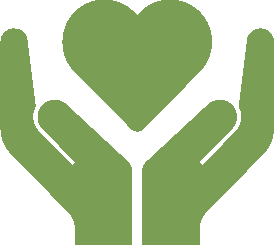 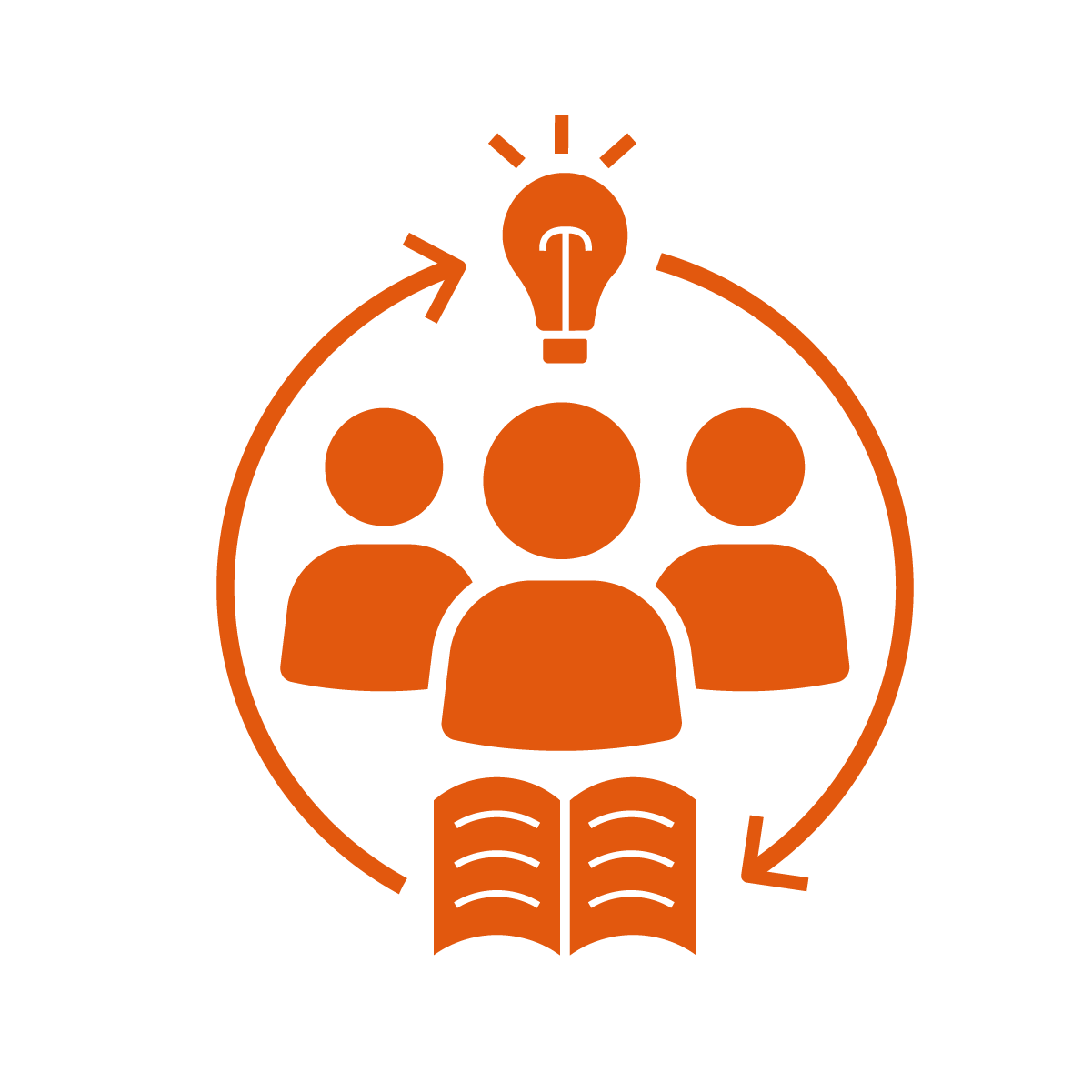 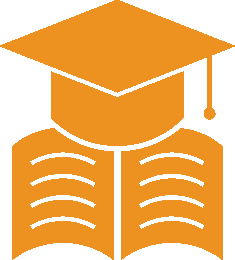 SHARE
Mandatory: Questions 2 | Prompts: 0
Optional: Questions 2 | Prompts 1
TEACH
Mandatory: Questions: 0 | Prompts: 1
Optional: Questions: 8 | Prompts 2
NOTE: Evidence requirements may change based on your question responses
[Speaker Notes: Getting Started: Foundational information about your institution that typically require minimal updates year to year.
Purpose: Commitment, Strategic Alignment, Involvement in PRME.
Values: Policies, Practices, Diversity, Equity, & Inclusion, Student Engagement.
Teach: Courses, Recognition, Curricula, Pedagogy.
Research: Publications, Projects, Funding, Awards.
Partner: Stakeholders, Collaborations, Business Sector, Accreditation Bodies.
Practice: Facilities, Transportation, Personnel.
Share: Engagement, Audiences, Communications.]
Getting StartedMandatory Prompts & Questions
[Speaker Notes: Getting Started
This section provides foundational information about your organization, including key details and basic institutional data. These elements serve as a starting point for your SIP report, can be copied annually, and typically require minimal updates from year to year.]
Getting Started: Optional Prompts & Questions
PurposeProgress & Reflect – Mandatory & Optional
[Speaker Notes: Purpose
We advance responsible management education to foster inclusive prosperity in a world of thriving ecosystems.]
ValuesProgress – Mandatory & Optional
[Speaker Notes: Values
We place organizational responsibility and accountability to society and the planet at the core of what we do.

Student Voices: Invite students at your institution to share narratives that showcase how RME has influenced their academic journey and personal growth. 
Celebrating Values: Share, or invite members of your institution to share, ways in which your institution celebrates values, such as specialization in ethics, spirituality, religion, diversity, and/or inclusion.
Values Voices: Invite any other members of your institution and/or your institution's values-oriented community that you would like to contribute narratives to the Values Principles in this SIP report.]
ValuesReflect - Optional
TeachProgress – Mandatory & Optional
[Speaker Notes: Teach
We transform our learning environments by integrating responsible management concepts and practices into our curriculum and pedagogy.

Courses: Share your, and/or invite educators at your institution to share their courses. We encourage at least one from each of the following disciplines: Business Administration, Accounting, Business Analytics, Computer Information Systems, Economics, Entrepreneurship, Finance, Human Resource Management, International Business, Management, and Marketing. 
Teaching Awards: Share, and/or invite educators to share, any awards received by your institution or by members of your institution for responsibility- and/or sustainability-related teaching and/or pedagogy.
Teaching Voices: Invite any other educators from your institution's teaching and learning offices to share their innovative approaches, course designs, and teaching strategies that align with sustainable development and/or responsibility. These narratives will serve as exemplars of how your institution is preparing students to meet global challenges.]
TeachReflect - Optional Questions
ResearchProgress – Mandatory & Optional
[Speaker Notes: Research
We study people, organizations, institutions, and the state of the world to inspire responsible management and education practice.

Research Projects: Share, and/or invite members from your institution to share, research projects from the past year that have implemented responsible or sustainable activities. 
Research Awards: Share, and/or invite members of your institution to share, any awards received by individuals or by your institution for responsibility- and/or sustainability-related research. 
Research Presentations: Invite members from your institution to share research presentations and their outcomes related to RME and/or sustainable development given at conferences. 
Research Voices: Invite any other members of your community that you would like to contribute narratives to the Research Principle in this SIP report. This could include research-partners; campus think-tanks; civil society partners; etc.]
ResearchReflect - Optional Questions
PartnerProgress – Mandatory
[Speaker Notes: Partner
We engage people from business, government, civil society, and academia to advance responsible and accountable management education and practice.]
PartnerProgress and Reflect – Optional
[Speaker Notes: Partners: Share, and/or invite members from your institution to share your institution's affiliations with other key stakeholders, such as organizations, student groups, non-profits, government, etc., that have helped your institution advance sustainability and/or responsibility. If you selected any organizations in the questions above, we highly encourage you to share more about your work with them. 
Partner Voices: Invite any partners that you would like to contribute narratives to the Partner Principle of this SIP report.]
PracticeProgress and Reflect – Mandatory & Optional
[Speaker Notes: Practice
We adopt responsible and accountable management principles in our own governance and operations.

RME Practices: Has your institution or its governing parent institution adopted policies that are intended to influence how faculty, staff and students support its commitment to sustainability and/or responsibility? (A single policy may meet multiple criteria, so please select all that apply.) 
RME Policies: Share policies set by your institution or your parent institution that are intended to influence how faculty, staff and students support its commitment to sustainability and/or responsibility. 
Practice Awards: Share, and/or invite members of your institution to share, any awards received by your institution or by individuals in your institution for responsible and/or sustainable practices.
Practice Voices: Invite any other internal stakeholders to share narratives that contribute to the Practice Principle in this SIP report. This could include the VP of Operations; groundskeepers; staff at energy services; etc.]
ShareProgress and Reflect – Mandatory & Optional
[Speaker Notes: Share
We adopt responsible and accountable management principles in our own governance and operations.]
FAQs
A lengthy list of FAQs is available on the PRME website here. Some very common questions include:
Can I request an extension for my institution's SIP? No. From 30 September 2025 the Signatory will be listed as “Non-Communicating” if they have not submitted their SIP. However, they will not be delisted until January 2026. 
What period should the SIP report cover? The PRME Commons is structured around the calendar year, but PRME recognize that many university documents and policies are written for the academic year or span multiple academic years. Therefore, they state: “Please answer each question in the way that best reflects your institution’s practices. Use your judgment to determine which documents most accurately represent your efforts during the suggested time period”. Please click here for the full answer to this question.  
Can I invite other members of my institution to PRME Commons to support our SIP submission? Yes, this is encouraged! (Again, see the FAQ page for details of the different levels of permissions in the Commons – Admins, Supervisors, Contributors, and Members). 
Can I save as I go on PRME Commons? Yes – but once you submit you cannot edit the SIP!
What does a “Good” SIP Look Like?
According to the PRME Chapter UK & Ireland Community:
What next?
The UK & Ireland Chapter will be hosting online drop-in sessions for ongoing support and discussion on the following dates:
📅 Thursday 8 May 2025, 10am to 11am (Register)
📅 Thursday 5 June 2025, 2pm to 3pm (Register)
📅 Thursday 3 July 2025, 10am to 11am (Register)
For further details and helpful resources, visit the PRME Chapter UK & Ireland website. 
A group of PRME Champions led by Loughborough Business School and Queen’s Business School are currently undertaking a project analysing the content of 150+ SIP reports submitted in 2024. We look forward to sharing the results with the PRME Chapter UK & Ireland community later in 2025. 
If you have any questions or suggestions, feel free to reach out to us at PRME@bcu.ac.uk.